Автор:  Наговицына Оксана,  ученица 5 «А» класса
 Руководитель:  Никитина В.И. 
Муниципальное общеобразовательное учреждение                                                               средняя общеобразовательная школа  № 2   г. Нижние Серги
.
Welcome to London Parks
The aim:  to have a virtual excursion about London parks
The objects: 
to find necessary information;
to analyze the information;
to prepare a presentation on this topic;
to present the work to the public.
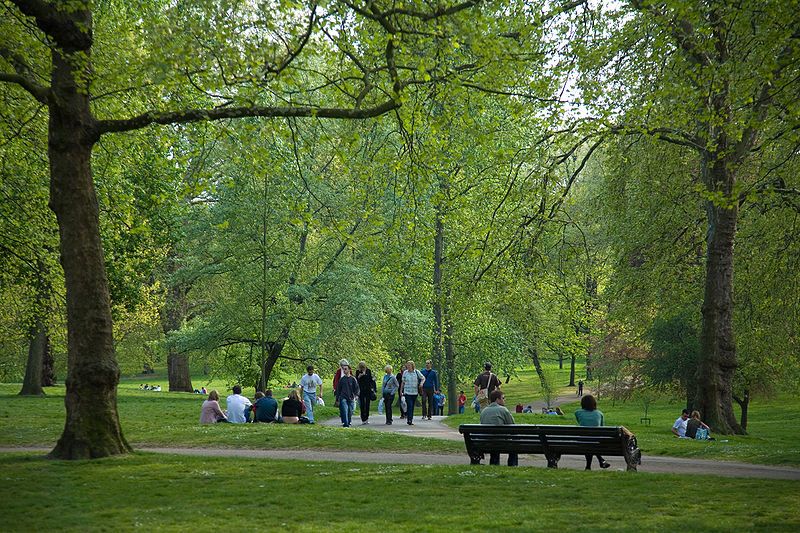 London is the capital of the United Kingdom of Great Britain and Northern Ireland. It is the greenest city in the world. The territory of parks and gardens equals 11% of the territory of the city. There are about 1700 parks and gardens in London.
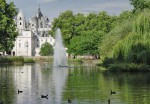 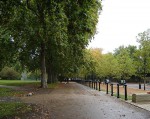 Five of nine Royal parks are situated in the heart of the city. The most famous are Saint James‘s park, Green Park, Hyde park and Kensington Gardens. Each is unique and beautiful.
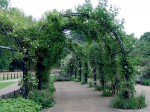 Kensington Gardens.Its area is more than one square kilometer.
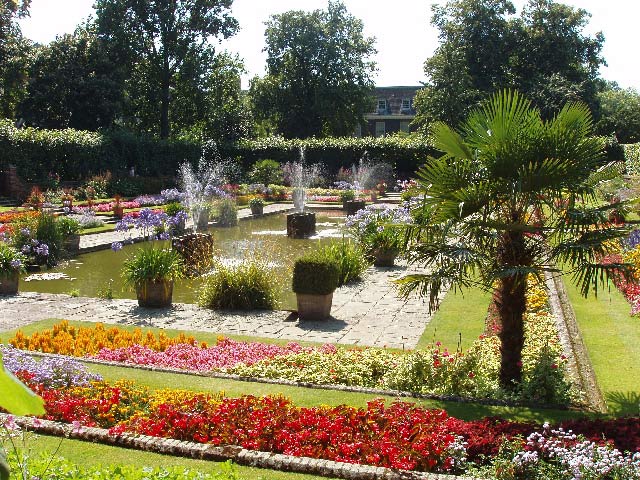 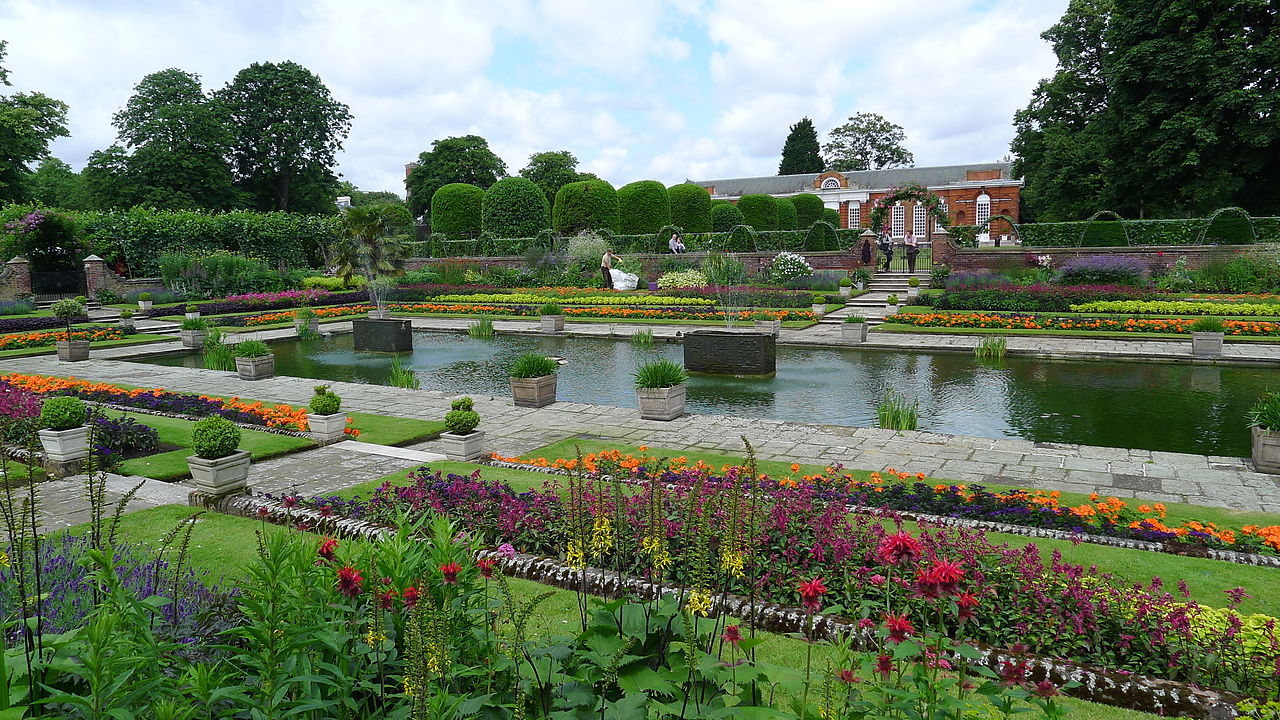 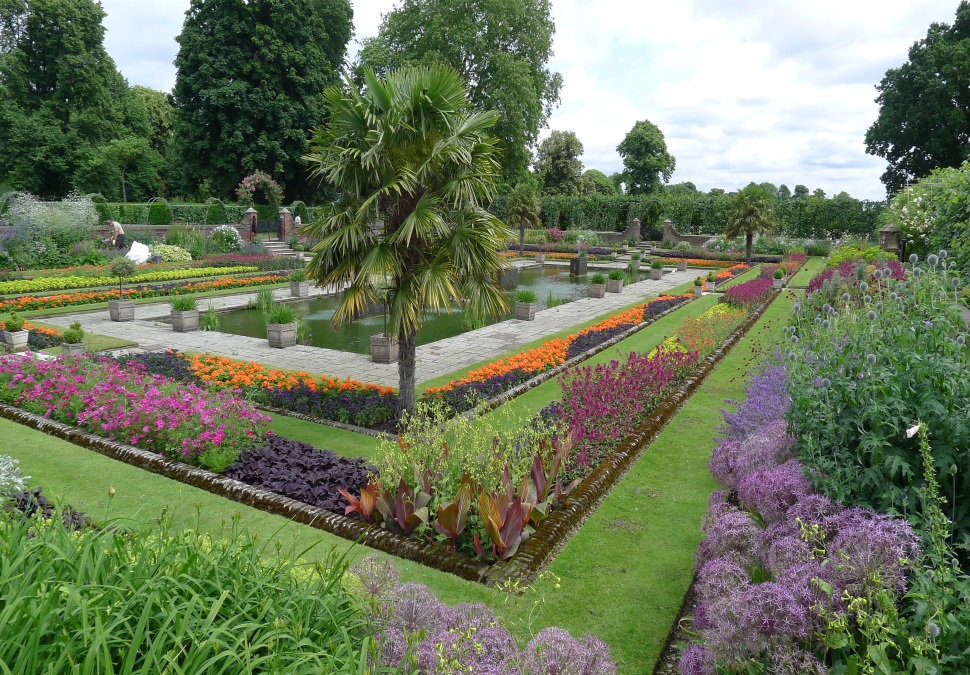 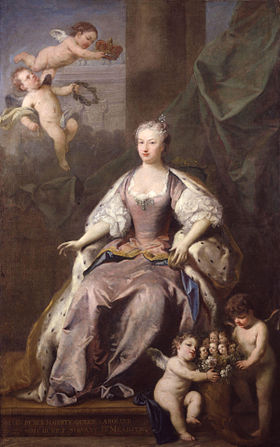 Kensington Gardens
was opened to the public
by the queen  Caroline of 
Brandenburg-ansbach in 1728
The statue of 
Peter Pan
 is  one of its attractions
The Albert Memorial in Kensington Gardens is one of London's most ornate monuments. It commemorates the death of Prince Albert in 1861 of typhoid.
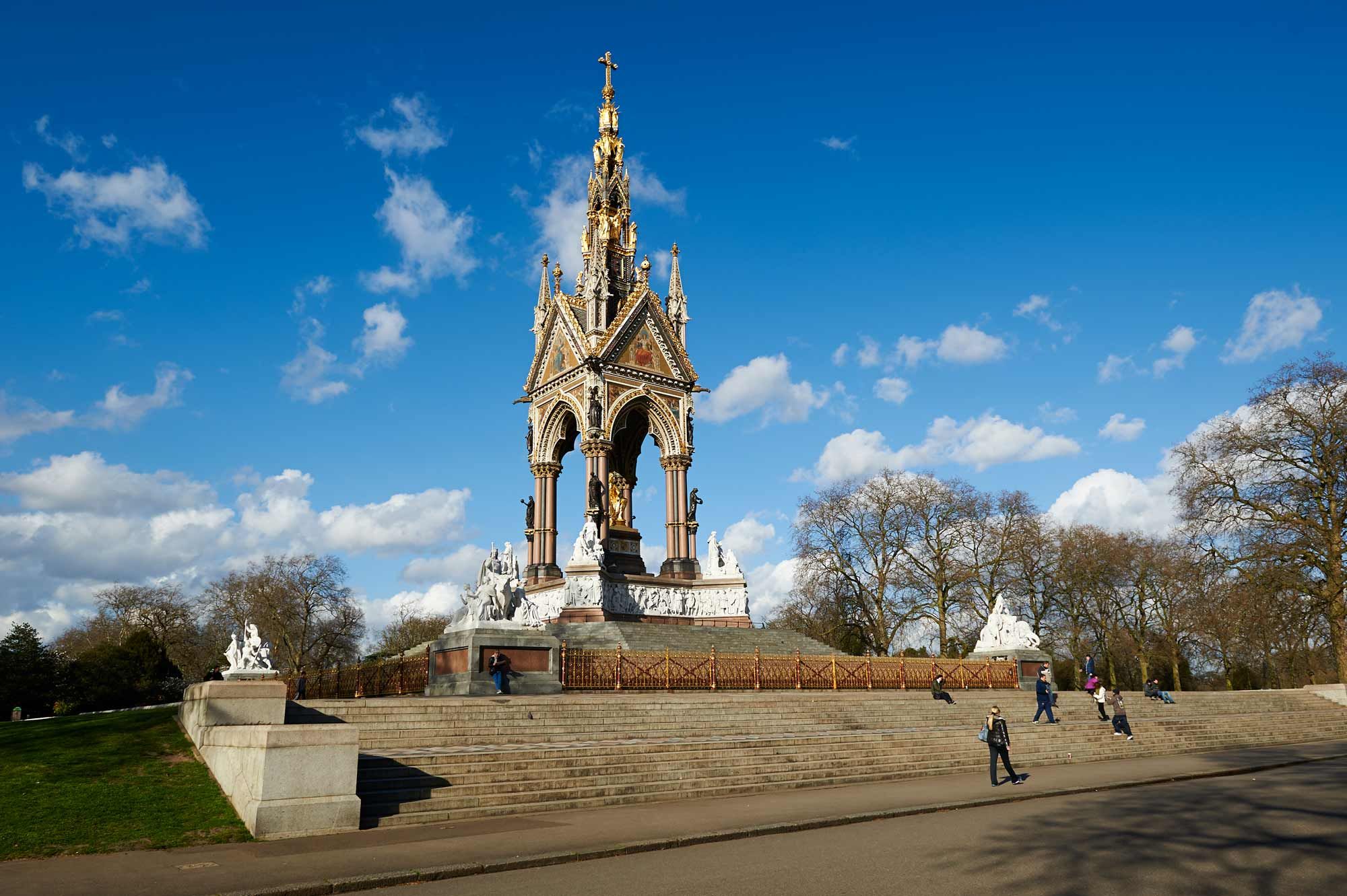 Hyde Park
is one of the largest parks in central London. It was founded during Henry VIII reign. It attracts  thousand of tourists of different age because of vast range of entertainments.
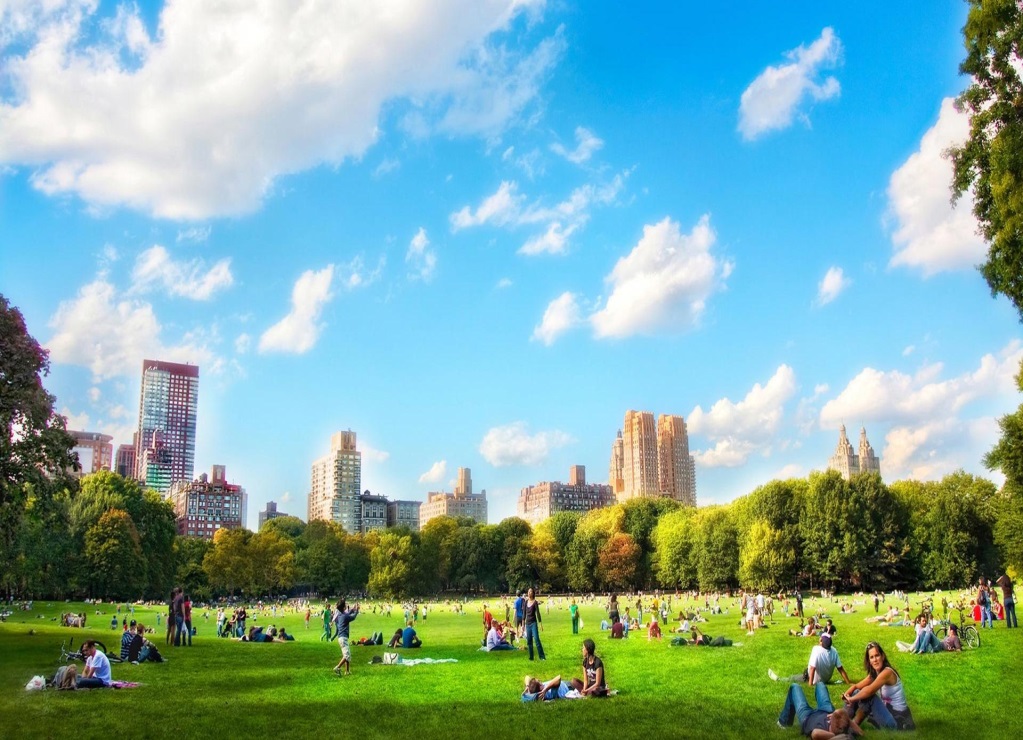 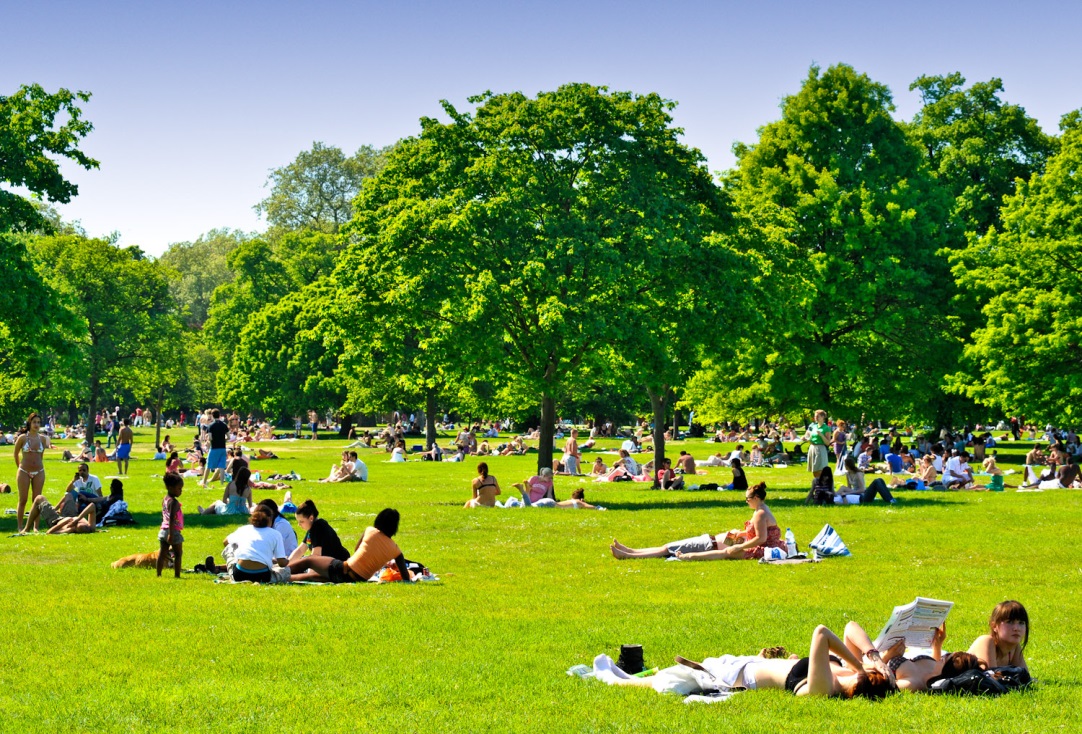 Lake Serpentine is very beautiful and    everyone can swim here.
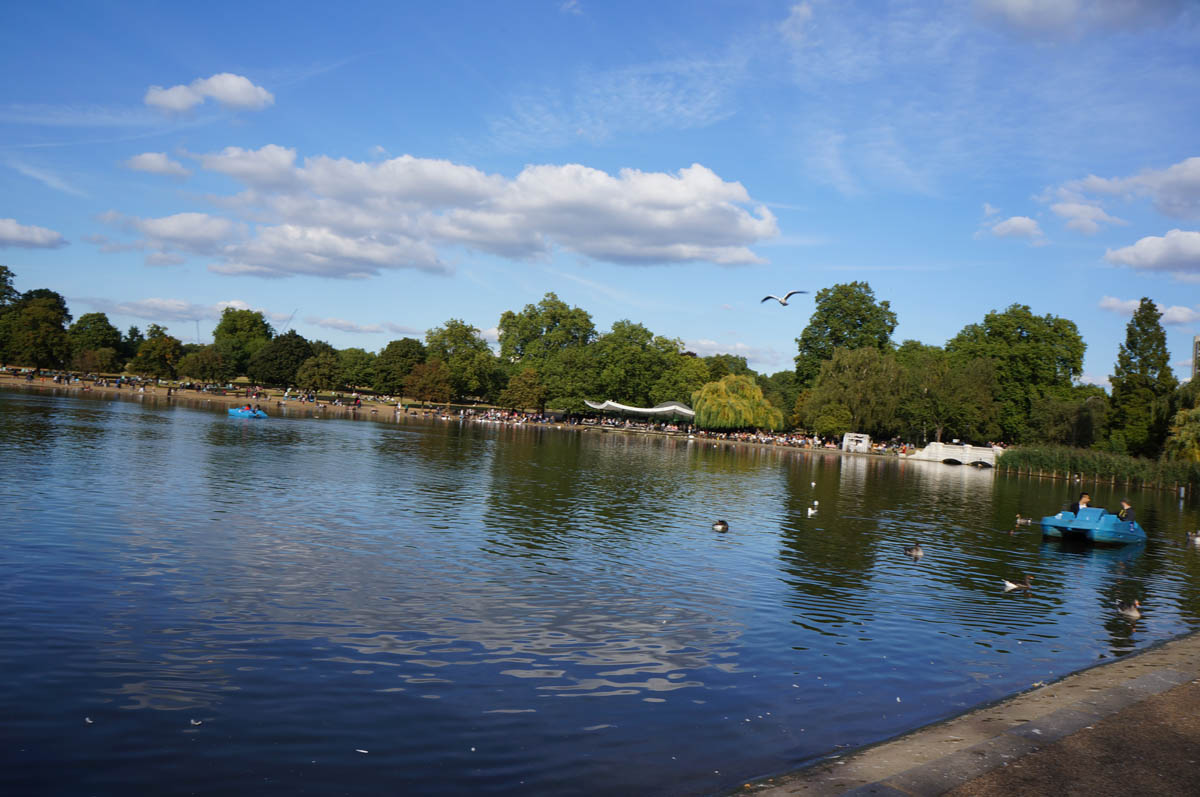 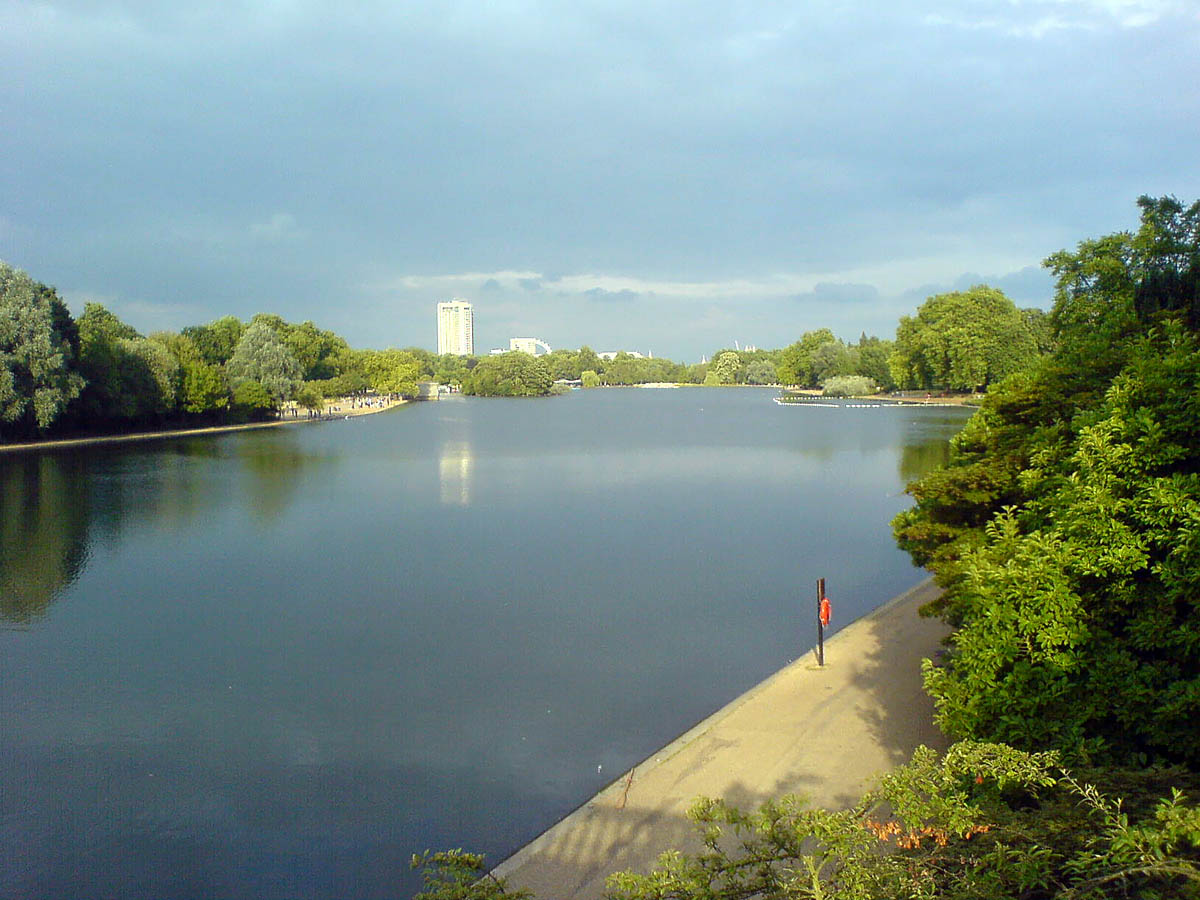 The Serpentine Sackler  Gallery is one of attractions
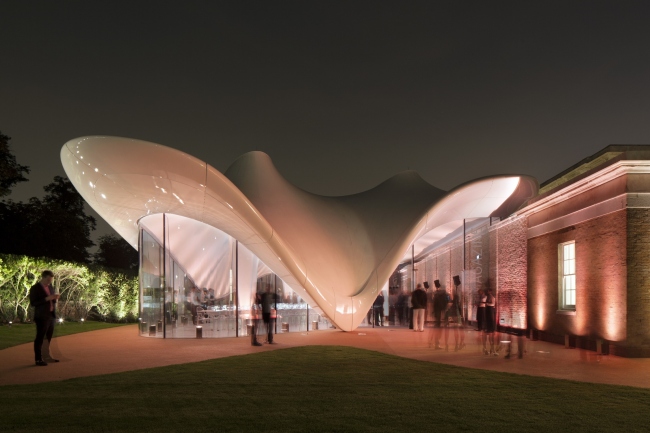 Marble Arch used to situate near the Buckingham Palace  which is the London residence and principal workplace                                         of the reigning monarch of the United Kingdom.
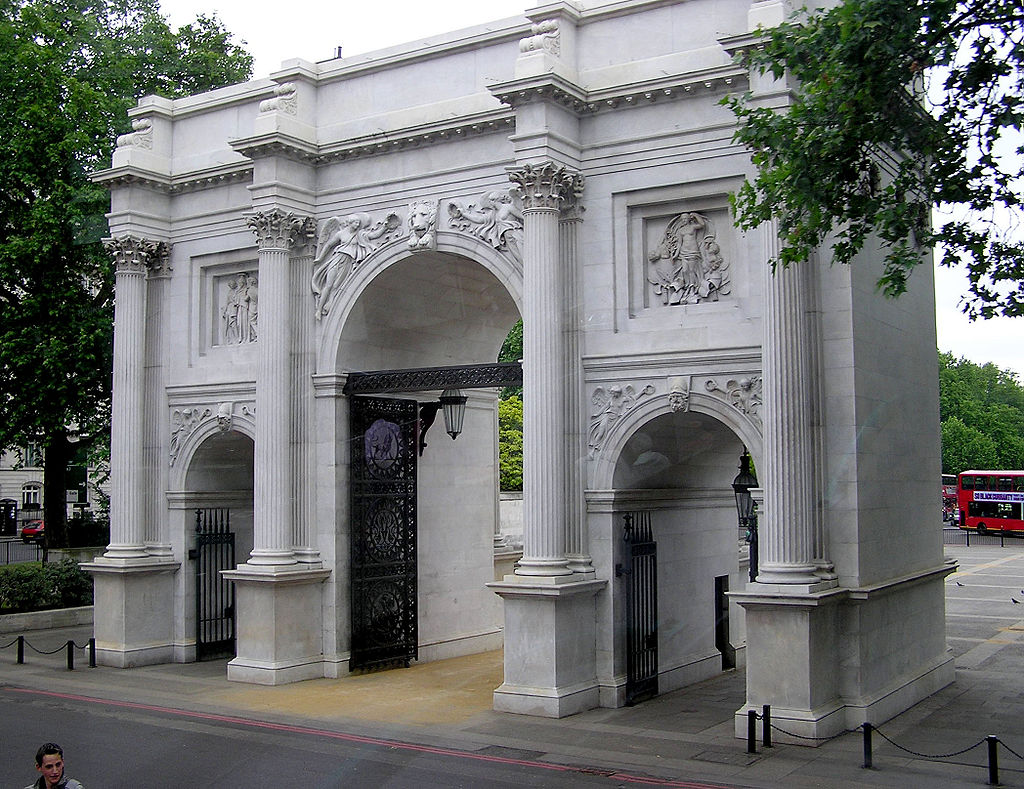 It is also famous for its Speakers’ Corner which is a traditional site for public speeches and debates since the mid 1800's when protests and demonstrations took place in Hyde Park
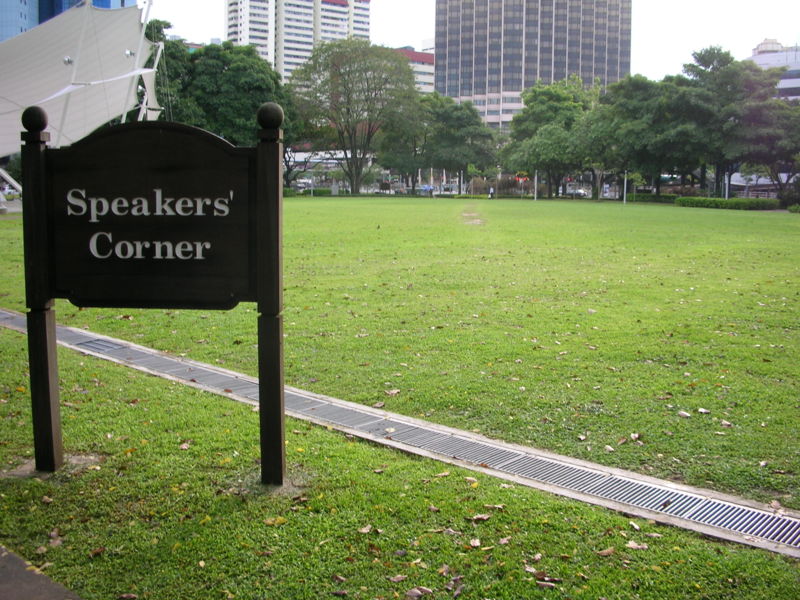 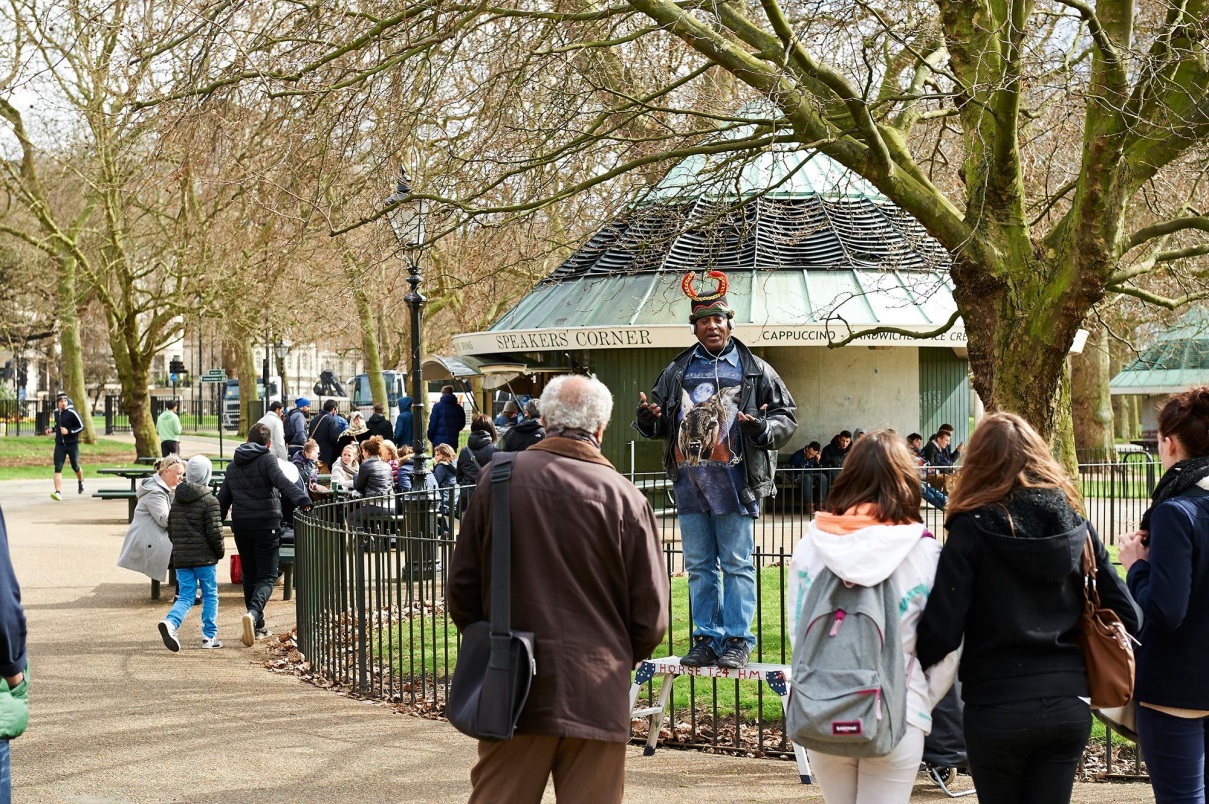 .
Green Park is situated between St James’s Park and Hyde Park. It is a very quiet green place.
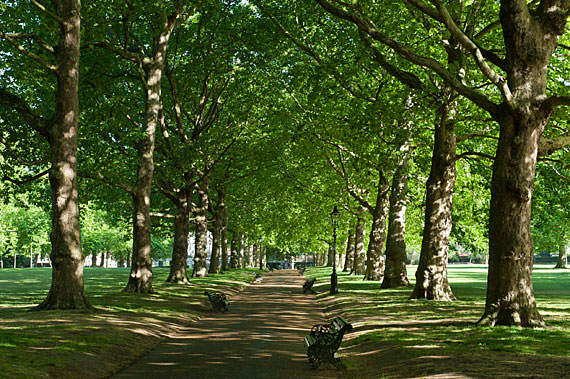 Londoners like doing sports or relaxing
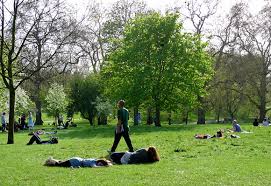 Victoria Memorial
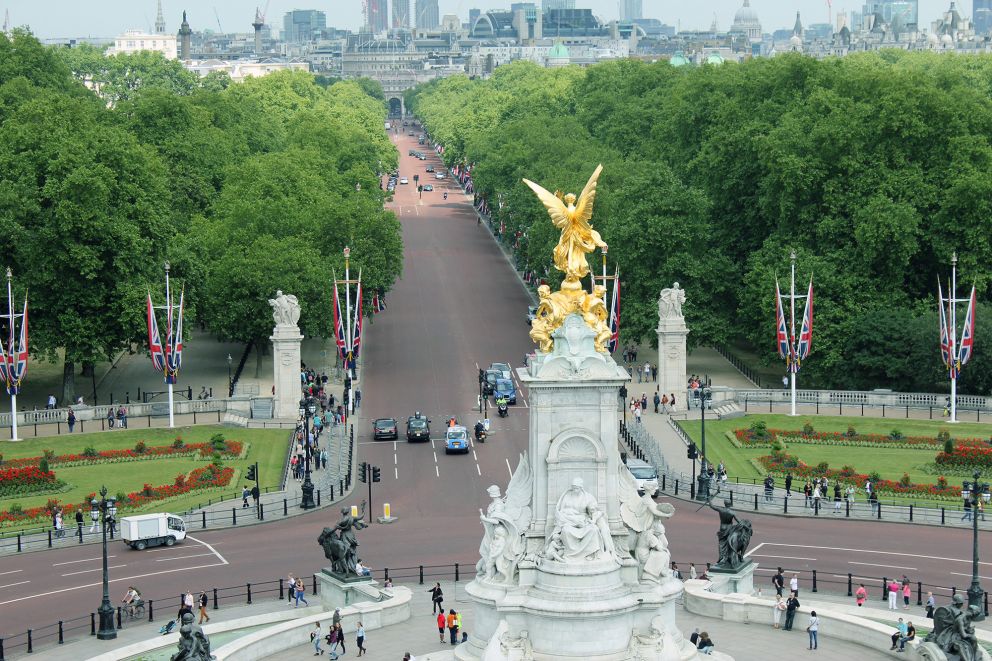 Saint James’s Park is a 23 hectares  park in the City of Westminster, central London.
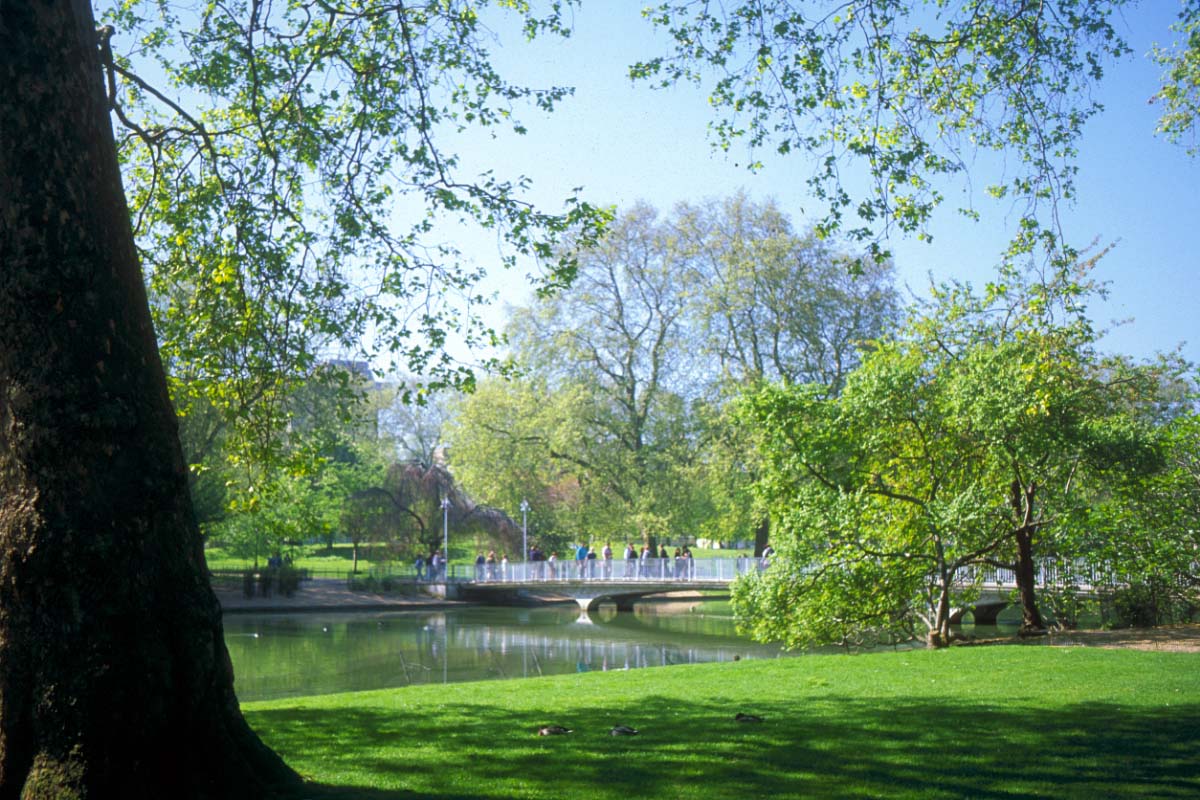 The park is bounded by Buckingham Palace to the west
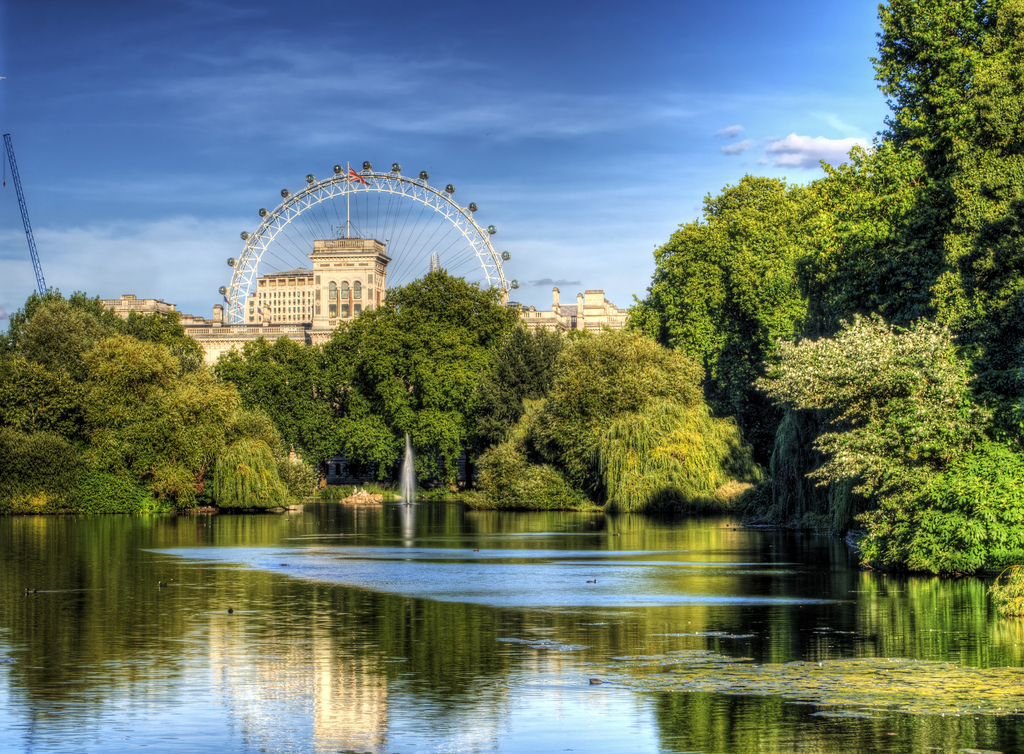 The park has a small lake, St. James's Park Lake, with two islands.
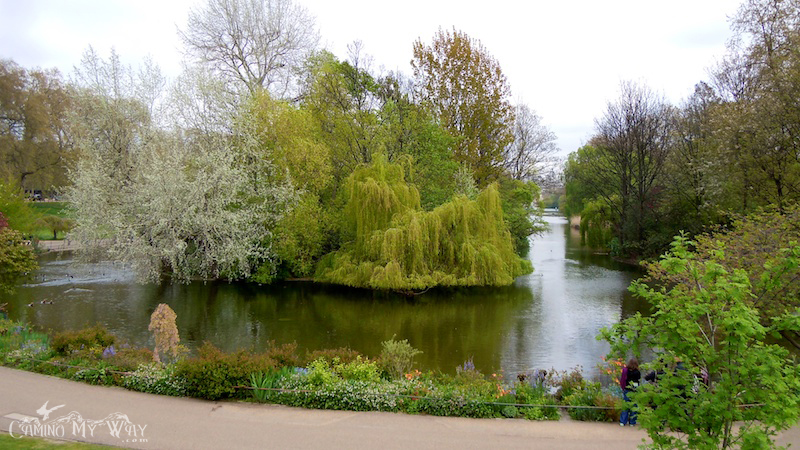 Two islands are West Island, and Duck Island, which is named for the lake's collection of waterfowl. This includes a resident colony of pelicans, which has been a feature of the park since the first gift of the birds from a Russian ambassador in 1664.
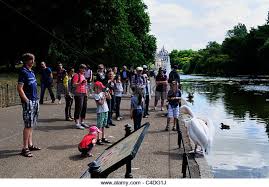 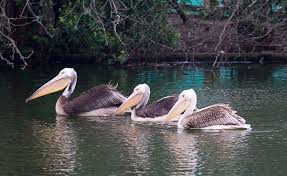 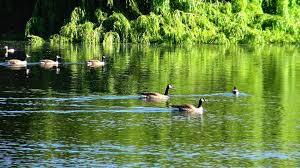 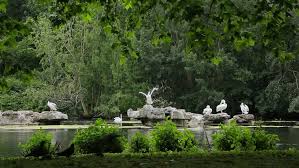 The Tiffany fountain is situated on Pelican Rock
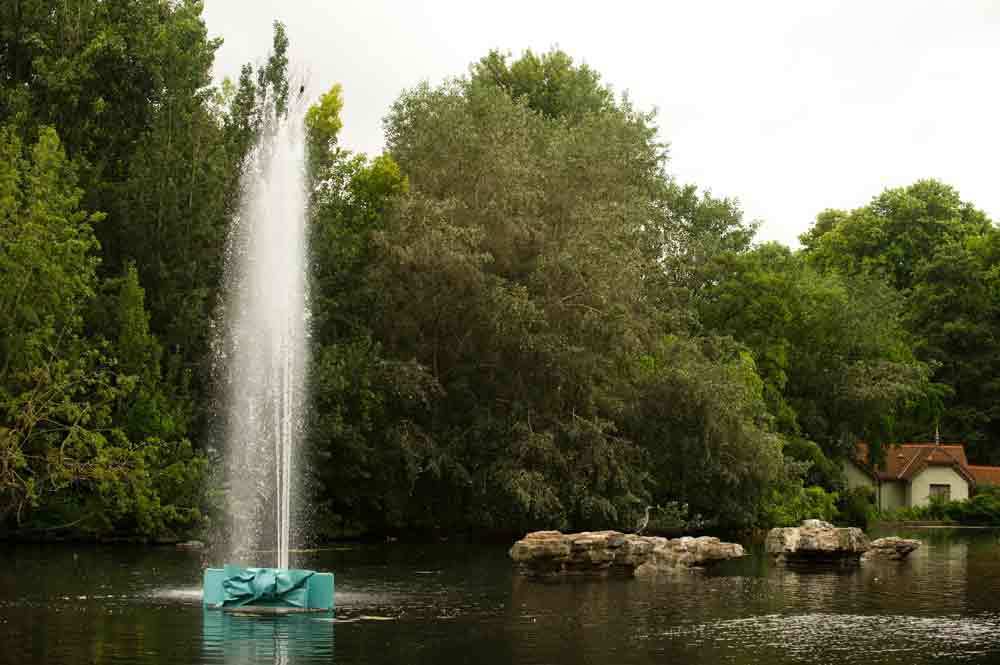 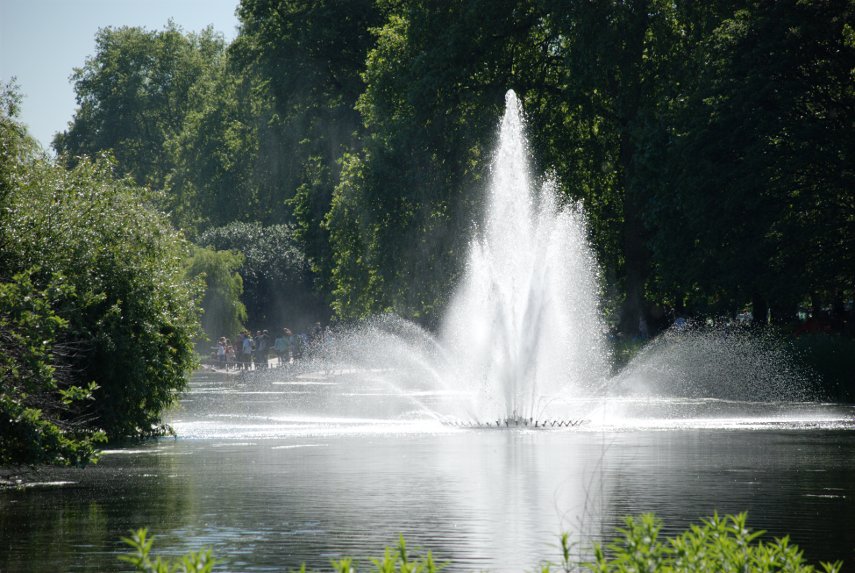 Conclusion.
After my researches I realize that
 London is a wonderful place
 where everybody can relax, 
have a nice time, swim and 
admire beautiful sights.
Ресурсы:
Англия: История и современность. Халилова Л. М.: Рольф, 1999.
Лингвострановедческая копилка. Володина С.В. ОАО «Альянс», 2013.
Международная мировая энциклопедия. 
Интернет-ресурсы.
Thank you very much 
for your attention